SWOT Analysis
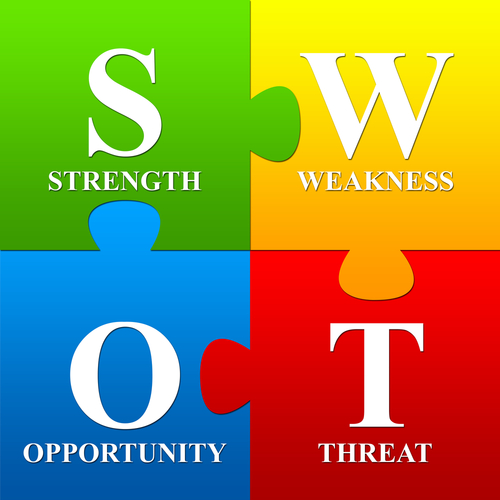 Rotary District 6540 President Elect’sSurvey Results from PrePETS – February 2015
Priority			Average Score

Membership				             High	            88      ÷36	           2.4

Participation in Club Activities	           Medium       124			3.4
Meeting Attendance		                                135                           3.8
Public Relations	             	                                144                    	 4

Club Speakers			              Low           180                            5
Small Group of Rotarians
     run the club 		                                           201                           5.6
Finances                                                                       203                           5.6

Food                                                 Insignificant        251                            7
Weaknesses
Age/need younger members
Weaknesses
Struggle between those seeking change and those not
Weaknesses
Same people do 
all the work
Involve everyone
Need more active members
Weaknesses
Lack of women
Attendance
Do not embrace new members
Weaknesses
Lack of engagement
Lack of creativity to think of new projects
Weaknesses
Same people sit together
“Clicks”
Threats
Cost
Struggling Economy
Meeting time
Threats
Competing organizations that require less commitment
Threats
Aging
Declining community
Threats
Some members do not want the Club to grow/change
“We’ve always done it that way.”
Threats
Lack of commitment
Time to commit
Younger generations not into joining clubs
Strengths
Diverse Group
Broad Community Representation
Strengths
Strong history in community
Community Minded
Successful Events
Strengths
Believe strongly in service
Highly Engaged
Active
Strengths
Friendly and Inviting
Fellowship
Friendship outside Rotary
Strengths
Loyalty
Fun Club
Very Social
Participation in projects
Opportunities
Get publicity:
When giving scholarships
Opportunities
Get publicity:
about who and what we are
Opportunities
Get publicity:
when doing projects
Opportunities
Get publicity:
when doing community outreach
Opportunities
Get publicity:
no media members
in club
Opportunities
Promote membership during service projects
Opportunities
Set goals
Have a strategic plan
Opportunities
Need to reach high school (Interact);
College (Rotaract)
Partner with students to 
“sow the seed”
Opportunities
Reach out to younger prospects/females
Corporate memberships
Thank you!
For more information,              reach out to me….
Dan Ryan
District 6540 Membership Chair
dryan@netdsb.com
(219) 987-4141 Ext. 101240